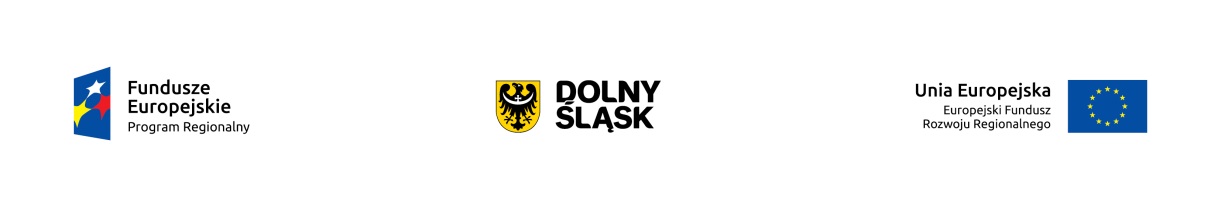 Podstawowe założenia konkursu w ramach Działania 1.3.4 Rozwój przedsiębiorczości – ZIT AW RPO WD 2014-2020
1.3.4 schemat C
Wałbrzych,  13.12.2016 r.
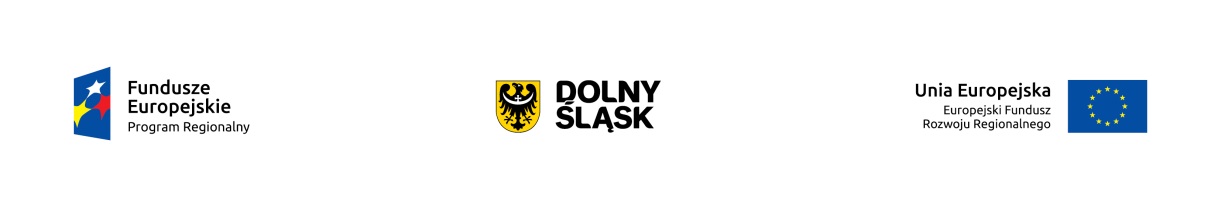 Konkurs ogłoszony przez Instytucję Zarządzającą RPO WD 2014-2020 (Zarząd Województwa Dolnośląskiego) i Gminę Wałbrzych pełniącą funkcję Instytucji Pośredniczącej RPO WD 2014-2020 w ramach instrumentu Zintegrowane Inwestycje Terytorialne Aglomeracji Wałbrzyskiej (ZIT AW):

	Poddziałanie 1.3.4 Rozwój przedsiębiorczości – ZIT AW	
Numer naboru:
Schemat 1.3.C2 Doradztwo dla MŚP – projekty grantowe IOB             RPDS.01.03.04-IP.03-02-184/16
2
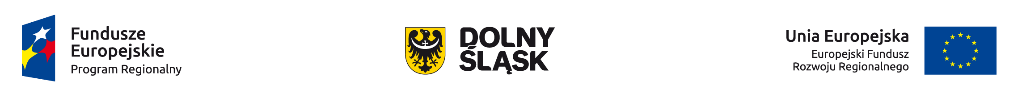 Nabór w trybie konkursowym dla beneficjentów realizujących przedsięwzięcia na terenie Aglomeracji WałbrzyskiejGrantobiorcy: W przypadku projektów grantowych organizowanych przez ZIT AW, MŚP muszą mieć siedzibę na terenie Aglomeracji Wałbrzyskiej określonej w Strategii ZIT AW (obejmującej następujące obszary: Gmina Boguszów-Gorce, Gmina Czarny Bór, Gmina Dobromierz, Gmina Głuszyca, Gmina Jaworzyna Śląska, Gmina Jedlina Zdrój, Gmina Miejska Kamienna Góra, Gmina Kamienna Góra, Gmina Lubawka, Gmina  Marcinowice,  Gmina  Mieroszów,  Gmina  Miejska  Nowa  Ruda, Gmina Nowa  Ruda,  Gmina  Stare  Bogaczowice,  Gmina  Strzegom,  Uzdrowiskowa  Gmina Miejska   Szczawno-Zdrój,  Gmina  Miasto Świdnica,  Gmina  Świdnica,  Gmina Świebodzice, Gmina Walim, Gmina Wałbrzych, Gmina Żarów)
Ogółem alokacja wynosi:
Schemat C – 940 000 Euro tj. 4 048 110,00 PLN

Ze względu na kurs euro limit dostępnych środków może ulec zmianie. Z tego powodu dokładna kwota dofinansowania zostanie określona na etapie zatwierdzania Listy ocenionych projektów.
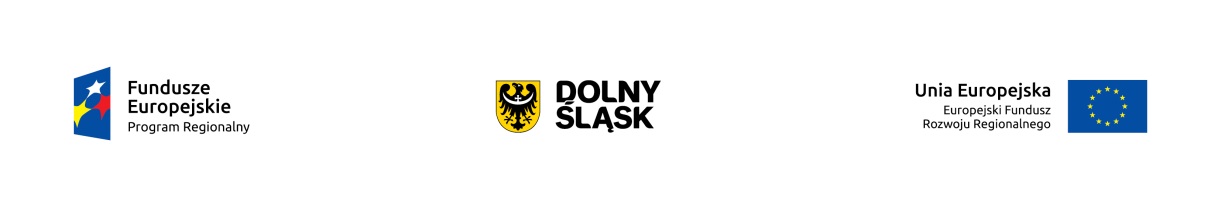 Beneficjenci którzy mogą ubiegać się o dofinansowanie:
Maksymalna wartość projektu: 
Maksymalna wartość wsparcia na jedno przedsiębiorstwo (dla Grantobiorcy) 
-  150 tyś PLN

Termin składania wniosków o dofinansowanie: od godz. 8.00 dnia 25 listopada 2016 r. do godz. 15.00 dnia 7 lutego 2017 r.
4
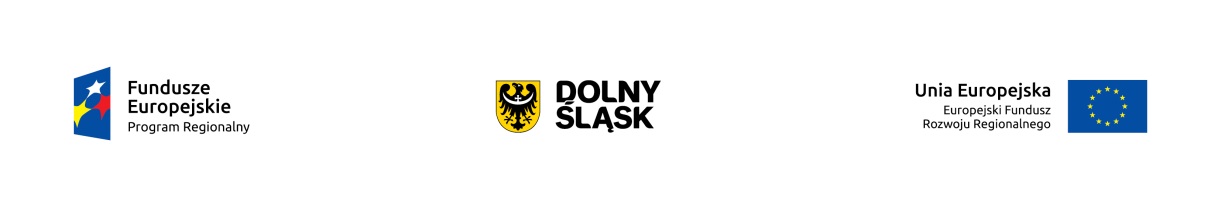 Termin, miejsce i forma składania wniosków o dofinansowanie: 

Wnioskodawca (Grantodawca) wypełnia wniosek o dofinansowanie za pośrednictwem aplikacji – Generator Wniosków – dostępny na stronie http://snow-ipaw.dolnyslask.pl/  w terminie: 

od godz. 8.00 dnia 25 listopada 2016 r. do godz. 15.00 dnia 7 lutego 2017 r.

Jednocześnie, najpóźniej do dnia zakończenia naboru tj. do godz. 15:00 dnia 7 lutego 2017 r., do siedziby IOK (IPAW ul. Słowackiego 23A Wałbrzych) należy dostarczyć jeden egzemplarz wydrukowanej z systemu (Generator Wniosków) papierowej wersji wniosku, opatrzonej czytelnym podpisem/-ami lub parafą i z pieczęcią imienną osoby/-ób uprawnionej/-ych do reprezentowania Grantodawcy (wraz z podpisanymi załącznikami).

Wymaganą analizę finansową (w postaci arkuszy kalkulacyjnych w formacie EXCEL z aktywnymi formułami) przedłożyć należy na nośniku CD. 

Za datę wpływu do IOK uznaje się datę wpływu wniosku w wersji papierowej.
5
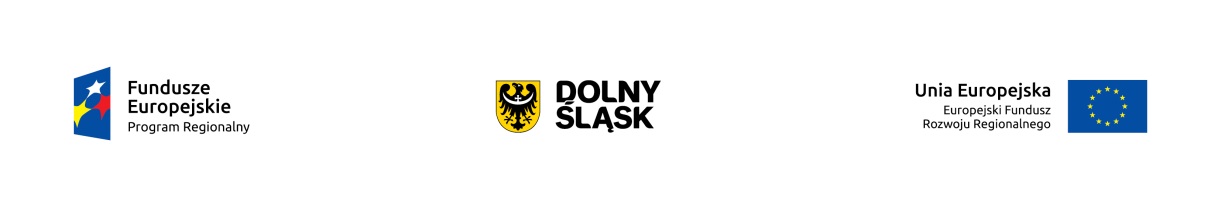 Typ projektu 1.3.4 typ C2: 
„Doradztwo dla MŚP – projekty grantowe IOB” – istotne informacje:

  Przedmiotem konkursu jest udzielenie dofinansowania na realizację projektów grantowych (zgodnie z art. 35 ust. 2 ustawy wdrożeniowej), których celem będzie wsparcie MŚP, w tym MŚP znajdujących się we wczesnej fazie rozwoju (do 24 miesięcy), w zakresie usług doradczych świadczonych przez Instytucje Otoczenia Biznesu. 
Przedmiotem wsparcia w formie grantu ma być usługa doradcza definiowana zgodnie z rozporządzeniem Ministra Infrastruktury i Rozwoju z dnia 3 września 2015 r. w sprawie udzielania pomocy mikroprzedsiębiorcom, małym i średnim przedsiębiorcom na usługi doradcze oraz udział w targach w ramach regionalnych programów operacyjnych na lata 2014-2020 jako usługa świadczona przez doradcę zewnętrznego, która nie ma charakteru ciągłego ani okresowego, nie jest też związana ze zwykłymi kosztami operacyjnymi przedsiębiorstwa, takimi jak rutynowe usługi doradztwa podatkowego, regularne usługi prawnicze lub reklama.

Wykonawcami usług doradczych dofinansowanych w formie grantów muszą być instytucje otoczenia biznesu
6
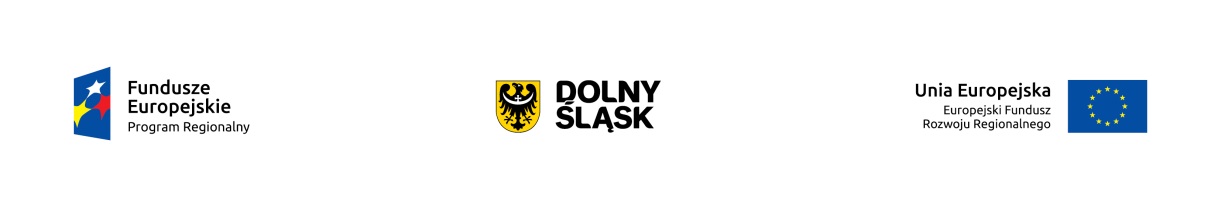 Typ projektu 1.3.4 typ C2: 
„Doradztwo dla MŚP – projekty grantowe IOB” – istotne informacje:
Zgodnie z SZOOP RPO WD w zakresie schematu 1.3 C możliwe jest wsparcie działań doradczych w następujących kierunkach:
Usługi w zakresie szeroko rozumianego wsparcia doradczego, zgodnie ze zdiagnozowanymi potrzebami przedsiębiorstwa, m.in. doradztwo dotyczące: 
wsparcia początkowej fazy rozwoju firmy (np. opracowanie biznesplanu, strategii rozwoju przedsiębiorstwa, monitorowanie biznesu);
uzyskiwania i odnawiania certyfikatów zgodności dla wyrobów, usług, surowców, maszyn i urządzeń, aparatury kontrolno-pomiarowej;
projektowania, wdrażania i doskonalenia systemów zarządzana jakością i zarządzania środowiskowego;
wykorzystywania zaawansowanych technologii informatycznych w przedsiębiorstwie;
specjalistycznych instrumentów zarządzania i mapowania ryzyk/ryzyka w organizacji oraz tworzenia strategii zarządzania ryzykiem;
wdrażania systemów ukierunkowanych na aspekty środowiskowe oraz odpowiedzialność społeczną przedsiębiorstw (np. FSC/PEFC, SBP i in.)
doradztwa prawno-podatkowego   związanego   z   rozwojem przedsiębiorstwa na rynku
7
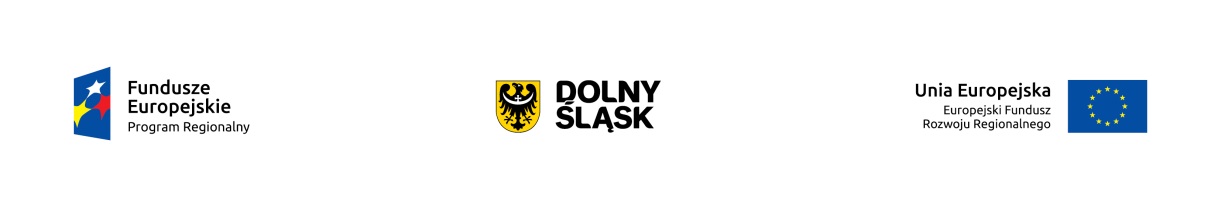 Typ projektu 1.3.4 typ C2: 
„Doradztwo dla MŚP – projekty grantowe IOB” – istotne informacje:

Usługi w zakresie pozyskiwania zewnętrznych źródeł finansowania działalności przedsiębiorstw (również w początkowej fazie rozwoju), w tym przygotowanie dokumentów i analiz niezbędnych do pozyskania            zewnętrznego źródła finansowania, pomoc w pozyskaniu inwestora, analiza potrzeb i identyfikacja źródeł finansowania projektu – z wyłączeniem dokumentacji związanej z aplikowaniem o środki Funduszy Europejskich.

Wnioskodawca zobowiązany jest przedstawić udokumentowane zapotrzebowanie MŚP na usługi doradcze, które zamierza objąć wsparciem w ramach projektu. Jego potwierdzeniem mają być aktualne (do 2 lat wstecz od złożenia wniosków) badania/analizy dotyczące specjalistycznego wsparcia doradczego dla MŚP. Zaplanowane w projekcie działania powinny być dostosowane do ich wyników (np. przeprowadzenie rozpoznania na rynku potencjalnych wykonawców usług doradczych w zdiagnozowanych obszarach). Dysponując ww. analizami (własnymi, zleconymi lub ogólnie dostępnymi), Wnioskodawca powinien dołączyć je do wniosku w formie załącznika.
8
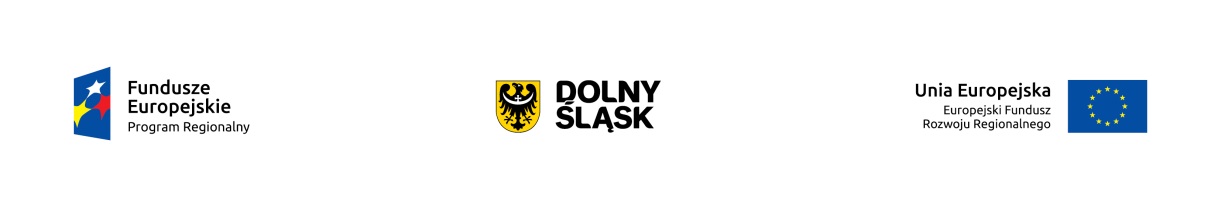 Preferencyjnie traktowane będą:  
projekty dotyczące usług doradczych, które wspierają rozwój przedsiębiorstw w zakresie inteligentnych specjalizacji regionu;
projekty realizowane przez Instytucje Otoczenia Biznesu stosujące dostępne standardy w zakresie świadczenia usług.
Do obszarów inteligentnych specjalizacji Dolnego Śląska, zgodnie z załącznikiem do Regionalnej Strategii Innowacji dla Województwa Dolnośląskiego 2011-2020 pt. Dolnośląskie Inteligentne Specjalizacje należą:
BRANŻA CHEMICZNA I FARMACEUTYCZNA  
MOBILNOŚĆ PRZESTRZENNA  
ŻYWNOŚĆ WYSOKIEJ JAKOŚCI  
SUROWCE NATURALNE I WTÓRNE  
PRODUKCJA MASZYN I URZĄDZEŃ, OBRÓBKA MATERIAŁÓW  
TECHNOLOGIE INFORMACYJNO-KOMUNIKACYJNE (ICT)
9
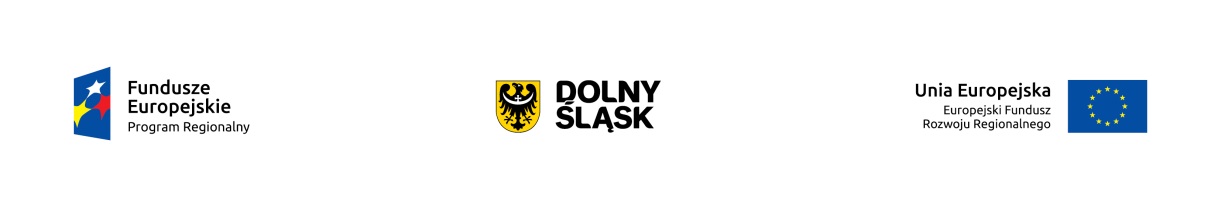 Okres realizacji projektu:

Początkiem okresu kwalifikowalności wydatków ponoszonych przez Grantodawcę jest 1 stycznia 2014 roku, natomiast wydatki związane z powierzeniem grantów mogą być kwalifikowalne jeżeli są poniesione po wyborze projektu grantowego do dofinansowania i są zgodne z zatwierdzonymi przez IPAW kryteriami wyboru Grantobiorców oraz procedurami realizacji projektu grantowego.
Najpóźniejszy termin złożenia ostatniego wniosku o płatność o IPAW to wrzesień 2019 roku. Do wskazanego terminu złożenia ostatniego wniosku o płatność, projekt musi być zakończony.

Przez projekt zakończony rozumie się projekt, który został fizycznie ukończony lub w pełni zrealizowany i zostało to potwierdzone np. podpisaniem bezusterkowego protokołu odbioru końcowego. 

UWAGA:
Przy określeniu terminu złożenia przez Grantobiorcę wniosku o refundację grantu należy wziąć pod uwagę najpóźniejszy termin złożenia ostatniego wniosku o płatność projektu grantowego tj. wrzesień 2019 r.
10
Wskaźniki
W ramach RPO WD 2014-2020 rozróżnia się następujące wskaźniki:
obligatoryjne – wskaźniki ujęte w RPO WD 2014-2020, SZOOP RPO WD 2014-2020;
horyzontalne;
dodatkowe – wskaźniki projektowe.
Wnioskodawca ma obowiązek uwzględnić wszystkie adekwatne wskaźniki produktu oraz rezultatu bezpośredniego z listy wskaźników opisanych dla danego naboru, odpowiadające celowi projektu. 
Dodatkowo w ramach wniosku o dofinansowanie Wnioskodawca może określić inne, dodatkowe wskaźniki specyficzne dla danego projektu, o ile będzie to niezbędne dla prawidłowej realizacji projektu (tzw. wskaźniki projektowe).
We wniosku o dofinansowanie należy określić, w jaki sposób i na jakiej podstawie mierzone będą wskaźniki realizacji celu projektu poprzez ustalenie źródła weryfikacji/pozyskania danych do pomiaru wskaźnika oraz częstotliwości pomiaru. Dlatego przy określaniu wskaźników należy wziąć pod uwagę dostępność i wiarygodność danych niezbędnych do pomiaru danego wskaźnika.
11
[Speaker Notes: Więcej na temat wskaźników – definicje, określania wartości bazowej itp. – w zał. 2 do reg. Konkursu
.

Realizacja projektów wiąże się z obowiązkiem monitorowania wszystkich wspólnych wskaźników produktu i rezultatu bezpośredniego wskazanych w Wytycznych w zakresie monitorowania postępu rzeczowego realizacji programów operacyjnych na lata 2014-2020 – wskaźniki horyzontalne.

Dodatkowo w ramach wniosku o dofinansowanie Wnioskodawca może określić inne, dodatkowe wskaźniki specyficzne dla danego projektu, o ile będzie to niezbędne dla prawidłowej realizacji projektu (tzw. wskaźniki projektowe).]
Obligatoryjne wskaźniki produktu - wskaźniki ujęte w RPO WD 2014-2020, SZOOP RPO WD 2014-2020:
     
 Produktu:
Liczba przedsiębiorstw otrzymujących wsparcie,
Liczba przedsiębiorstw otrzymujących dotacje,
Liczba przedsiębiorstw otrzymujących wsparcie niefinansowe,
Liczba przedsiębiorstw wspartych w zakresie doradztwa specjalistycznego,
Liczba obiektów dostosowanych do potrzeb osób z niepełnosprawnościami,
Liczba osób objętych szkoleniami / doradztwem w zakresie kompetencji cyfrowych O/K/M,
Liczba projektów, w których sfinansowano koszty racjonalnych usprawnień dla osób z niepełnosprawnościami, 
Liczba podmiotów wykorzystujących technologie informacyjno-komunikacyjne(TIK),

Wskaźniki produktu zapisane w Strategii ZIT AW wynikające z Porozumienia
Liczba przedsiębiorstw otrzymujących wsparcie (CI 1) [przedsiębiorstwa]
12
[Speaker Notes: ZIT-y określone mają wartości w porozumieniu – te ich obowiązują.

Więcej na temat wskaźników – definicje, określania wartości bazowej itp. – w zał. wskaźnikowym do naboru.

Realizacja projektów wiąże się z obowiązkiem monitorowania wszystkich wspólnych wskaźników produktu i rezultatu bezpośredniego wskazanych w Wytycznych w zakresie monitorowania postępu rzeczowego realizacji programów operacyjnych na lata 2014-2020 – wskaźniki horyzontalne.

Dodatkowo w ramach wniosku o dofinansowanie Wnioskodawca może określić inne, dodatkowe wskaźniki specyficzne dla danego projektu, o ile będzie to niezbędne dla prawidłowej realizacji projektu (tzw. wskaźniki projektowe).]
Obligatoryjne wskaźniki produktu - wskaźniki ujęte w RPO WD 2014-2020, SZOOP RPO WD 2014-2020:
     
 Rezultatu:
Wzrost zatrudnienia we wspieranych przedsiębiorstwach O/K/M),
Wzrost zatrudnienia we wspieranych podmiotach (innych niż przedsiębiorstwa)O/K/M,
Liczba utrzymanych miejsc pracy,
Liczba nowo utworzonych miejsc pracy -pozostałe formy,
13
[Speaker Notes: ZIT-y określone mają wartości w porozumieniu – te ich obowiązują.

Więcej na temat wskaźników – definicje, określania wartości bazowej itp. – w zał. wskaźnikowym do naboru.

Realizacja projektów wiąże się z obowiązkiem monitorowania wszystkich wspólnych wskaźników produktu i rezultatu bezpośredniego wskazanych w Wytycznych w zakresie monitorowania postępu rzeczowego realizacji programów operacyjnych na lata 2014-2020 – wskaźniki horyzontalne.

Dodatkowo w ramach wniosku o dofinansowanie Wnioskodawca może określić inne, dodatkowe wskaźniki specyficzne dla danego projektu, o ile będzie to niezbędne dla prawidłowej realizacji projektu (tzw. wskaźniki projektowe).]
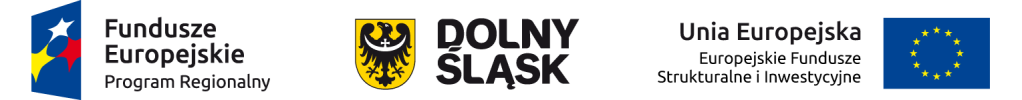 Kryteria oceny zgodności projektów ze strategią ZIT AW


Dla naborów skierowanych do ZIT AW –  27 pkt.
14
Kryteria oceny zgodności projektu ze Strategią ZIT AW – 50% wszystkich możliwych punktów
UWAGA!!!                                                                                                                                                          Projekt musi otrzymać min. 4,05 pkt. (tj. 15% możliwej do uzyskania oceny maksymalnej),
Kryterium 1: Wpływ projektu na realizację Strategii ZIT AW
sprawdzana będzie zbieżność zapisów we wniosku aplikacyjnym z zapisami Strategii ZIT AW;

weryfikowany będzie faktyczny wpływ zaproponowanych działań na  minimalizację negatywnych zjawisk opisanych w Strategii ZIT  AW;

ocena na podstawie 3 podkryteriów szczegółowych.
Ocena wpływu projektu na realizację  Strategii ZIT AW:
ma charakter opisowy;
 będzie zawierała szczegółowe uzasadnienie dla przyznanej liczby punktów.
Kryterium 1: Wpływ projektu na realizację Strategii ZIT AW – c.d.
Kryterium 2: Wpływ realizacji projektu na realizację wartości docelowej wskaźników monitoringu realizacji celów Strategii ZIT WrOF
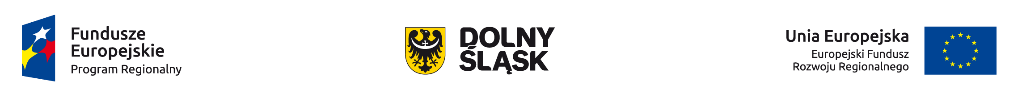 Kryterium 3: Komplementarny charakter projektu
W ramach tego kryterium będzie weryfikowane, czy istnieją projekty powiązane ze zgłoszonym projektem, które zostały zrealizowane, bądź są w trakcie realizacji na terenie danego ZIT i zostały sfinansowane ze środków publicznych zewnętrznych.
Projekty komplementarne mogą polegać na:
wykorzystaniu efektów realizacji innego projektu;
wzmocnieniu  trwałości efektów jednego przedsięwzięcia realizacją drugiego;
bardziej kompleksowym potraktowaniem problemu, m.in. poprzez zaadresowanie projektu do tej samej grupy docelowej, tego samego beneficjenta, tego samego terytorium itp;
uzależnieniem realizacji jednego projektu od przeprowadzenia innego przedsięwzięcia.
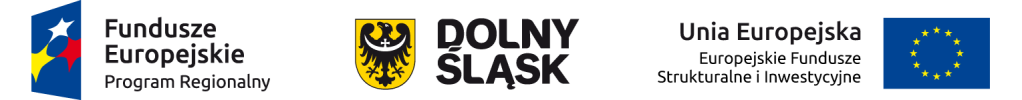 Kryteria formalne specyficzne


Dla naborów skierowanych do ZIT AW
20
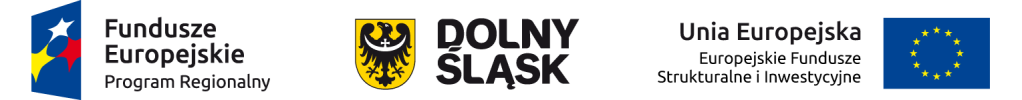 21
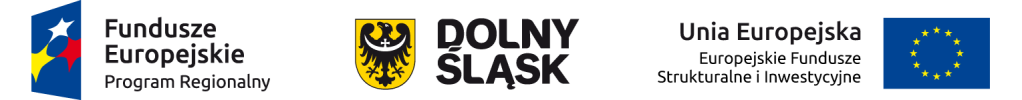 Kryteria merytoryczne specyficzne


Dla naborów skierowanych do ZIT AW – 9 pkt.
22
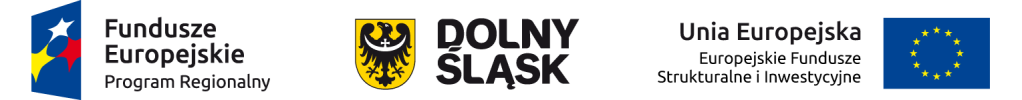 23
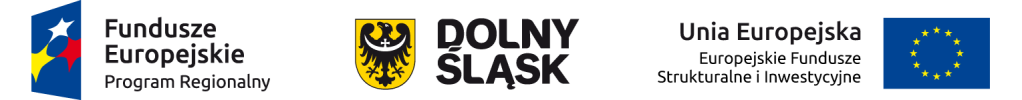 24
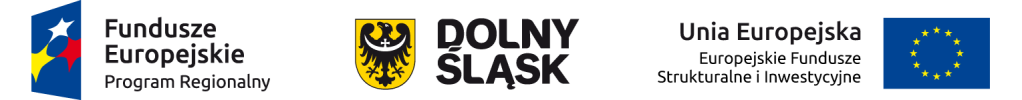 25
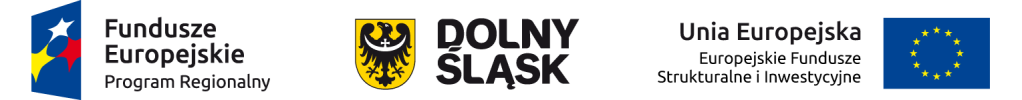 26
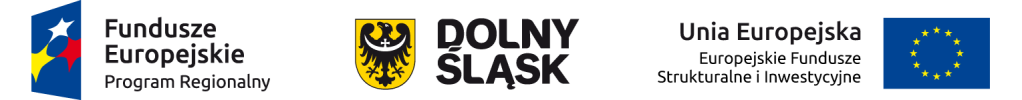 27
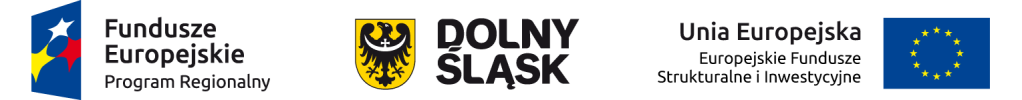 28
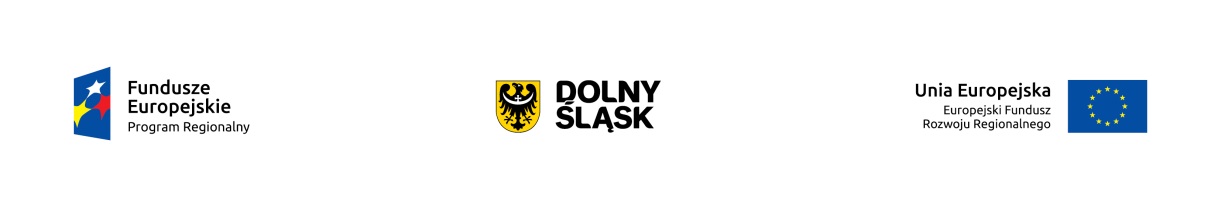 www.ipaw.walbrzych.eu
       


Zapytania dotyczące naboru można przesyłać na adresy mailowe:

pife@dolnyslask.pl
pife.walbrzych@dolnyslask.pl
29
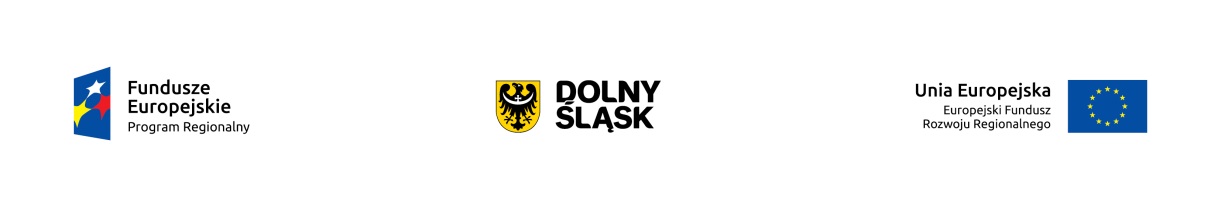 Dziękujemy za uwagę
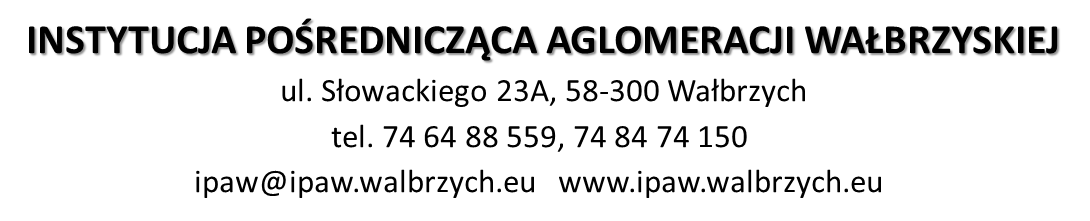 30